INTRODUZIONE AL DIRITTO
Prof. Franco Trubiani
franco.trubiani@uniparthenope.it
LO STATO ED IL DIRITTO
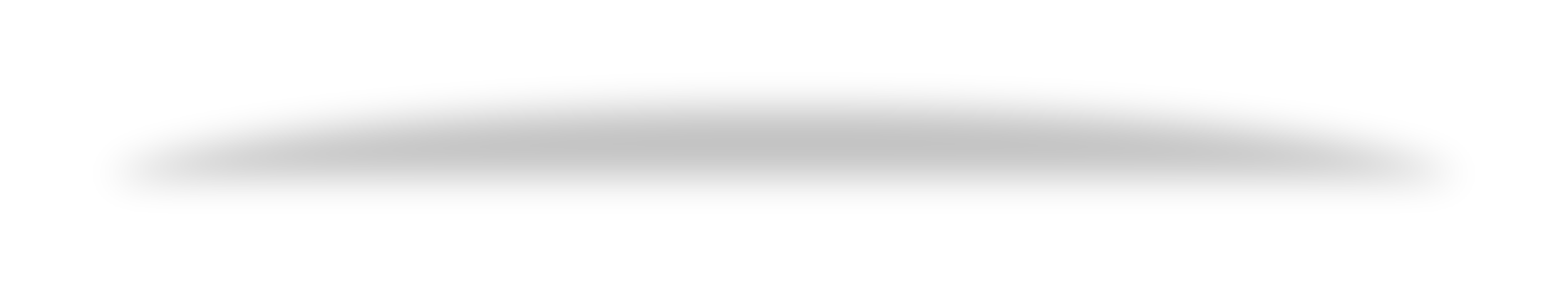 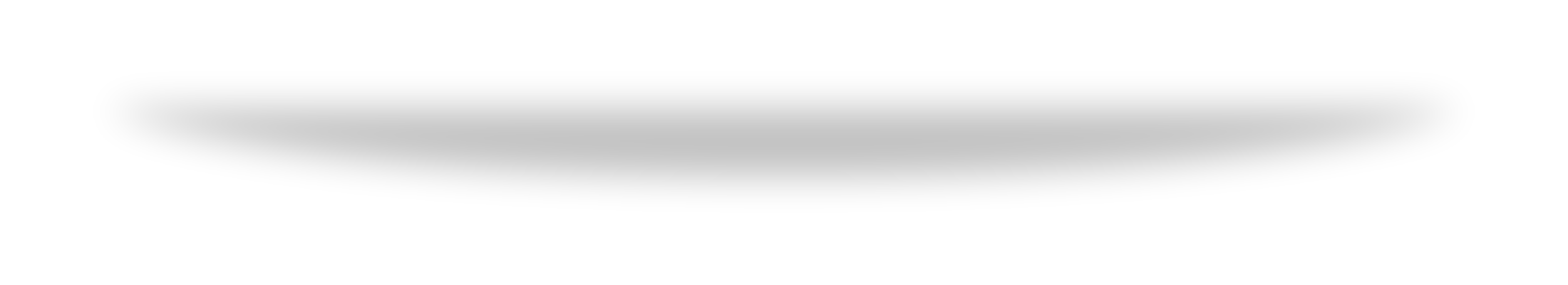 Master di II livello in “Logistica Marittima Integrata”
Ogni aggregazione sociale necessita di una organizzazione che, attraverso i comandi, imponga ai consociati di tenere determinate condotte attribuendo a ciascuno una determinata posizione nel gruppo.
Lo STATO è una particolare associazione la cui organizzazione è detta ORDINAMENTO GIURIDICO, i comandi che impone sono le NORME GIURIDICHE (v. slide 32), i rapporti che disciplina sono i RAPPORTI GIURIDICI e la posizione di ciascun consociato è detta SITUAZIONE GIURIDICA SOGGETTIVA.

realizzato in convenzione con l’Istituto di Studi sul Mediterraneo del CNR, l’Accademia dell’Alto Mare, l’Autorità di Sistema Portuale del Mar Tirreno Centrale, Fincantieri S.p.A., Interporto Campano S.p.A. e Leonardo S.p.A;
Corso di Perfezionamento Universitario in Scienze e tecniche attuariali

(in programmazione per Gennaio 2023), articolato in 4 mesi di lezioni/seminari e attuato in collaborazione con l’Ordine degli Attuari e patrocinato dal Consiglio Nazionale degli Attuari.
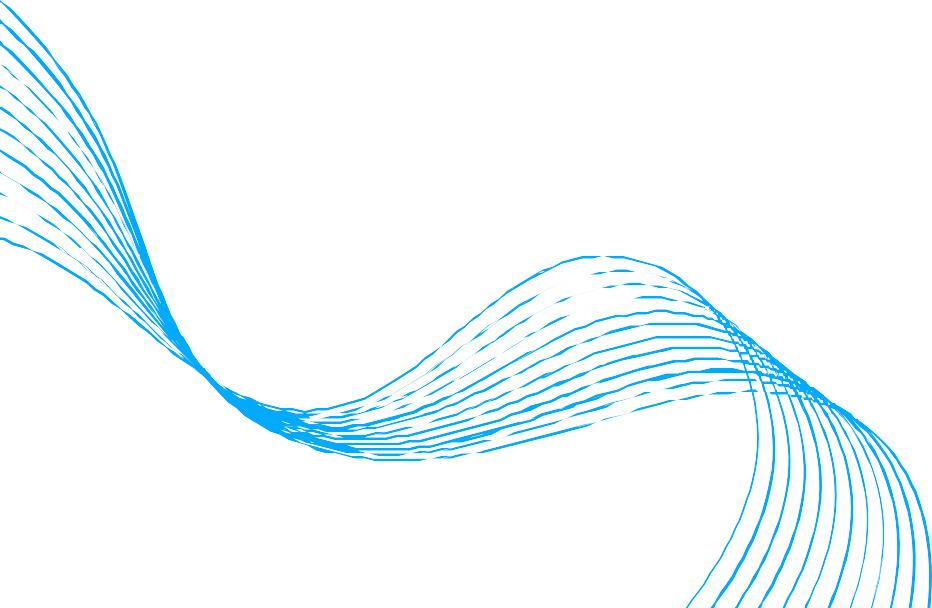 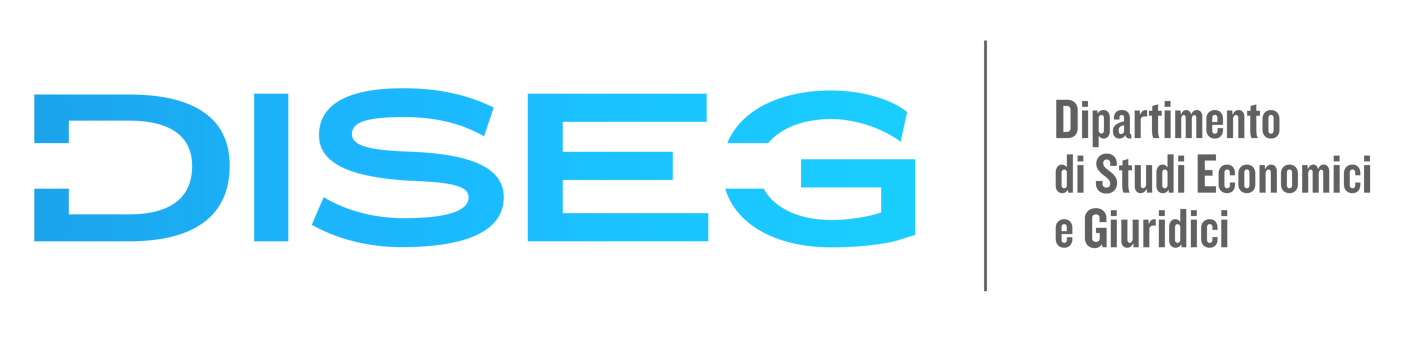 D.1 Stato dell'arte del Dipartimento
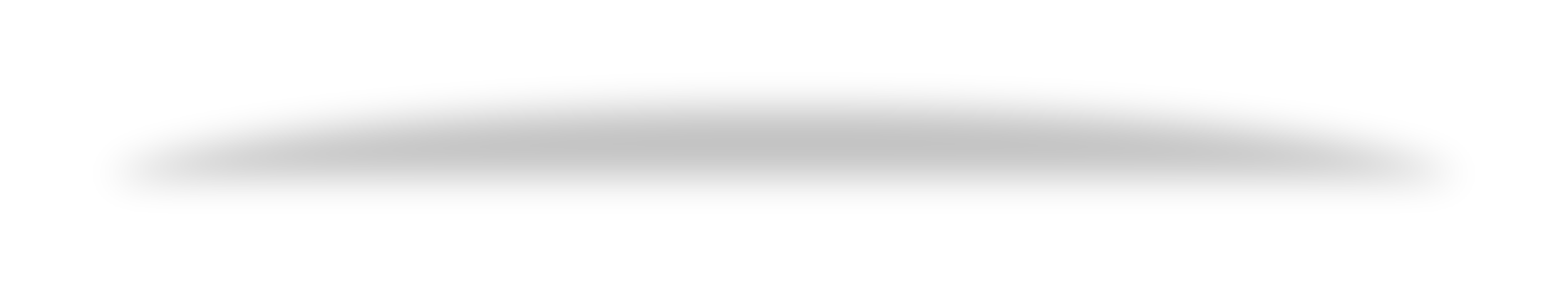 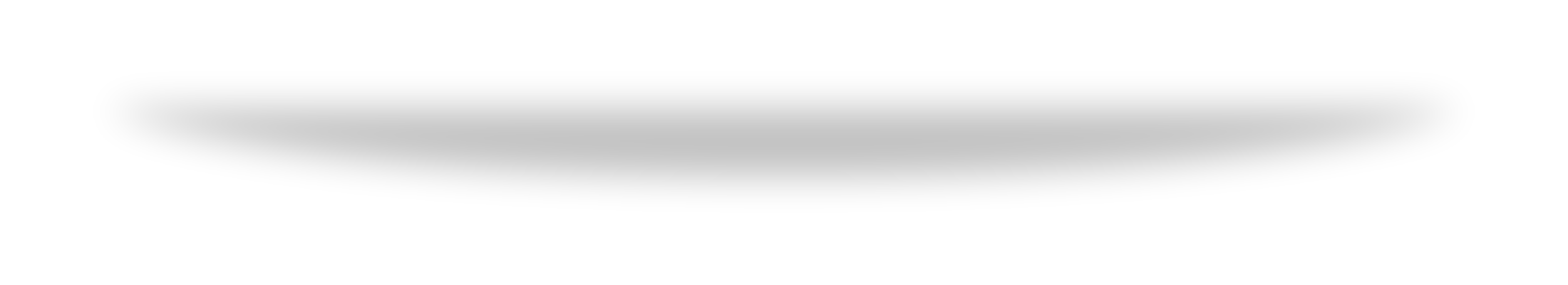 Master di II livello in “Logistica Marittima Integrata”

realizzato in convenzione con l’Istituto di Studi sul Mediterraneo del CNR, l’Accademia dell’Alto Mare, l’Autorità di Sistema Portuale del Mar Tirreno Centrale, Fincantieri S.p.A., Interporto Campano S.p.A. e Leonardo S.p.A;
Corso di Perfezionamento Universitario in Scienze e tecniche attuariali

(in programmazione per Gennaio 2023), articolato in 4 mesi di lezioni/seminari e attuato in collaborazione con l’Ordine degli Attuari e patrocinato dal Consiglio Nazionale degli Attuari.
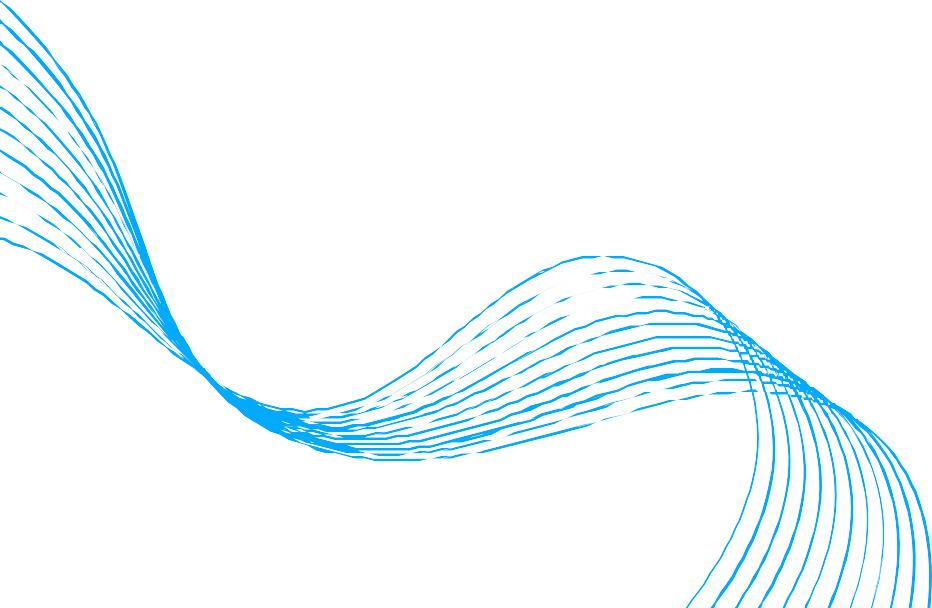 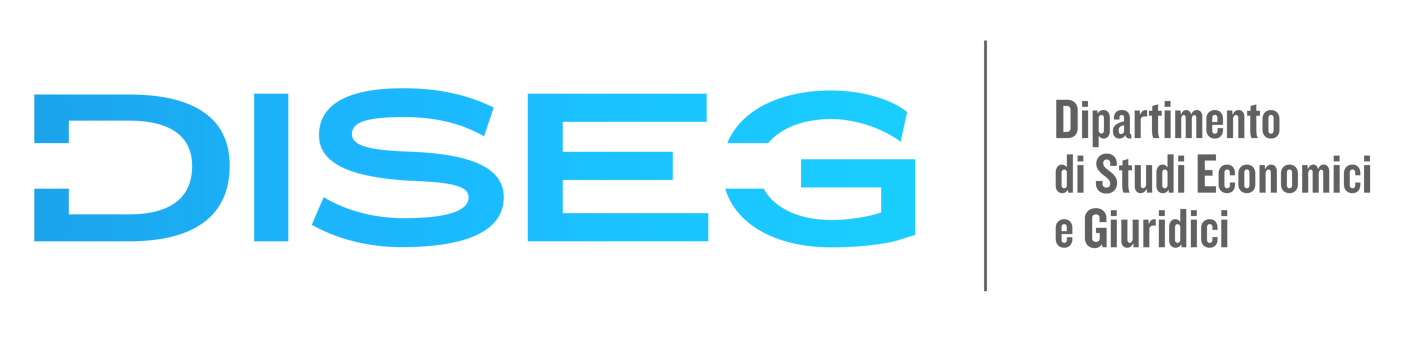